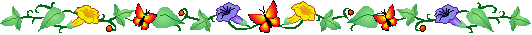 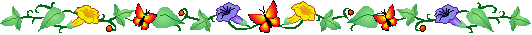 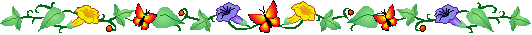 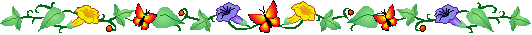 TRƯỜNG TIỂU HỌC Quang Trung
TOÁN 

BÀI 11: PHÉP TRỪ TRONG PHẠM VI 10 (TIẾT 4)
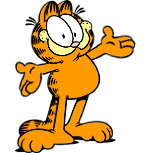 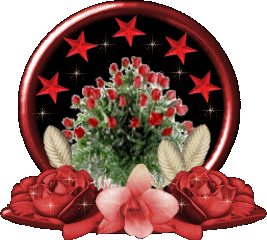 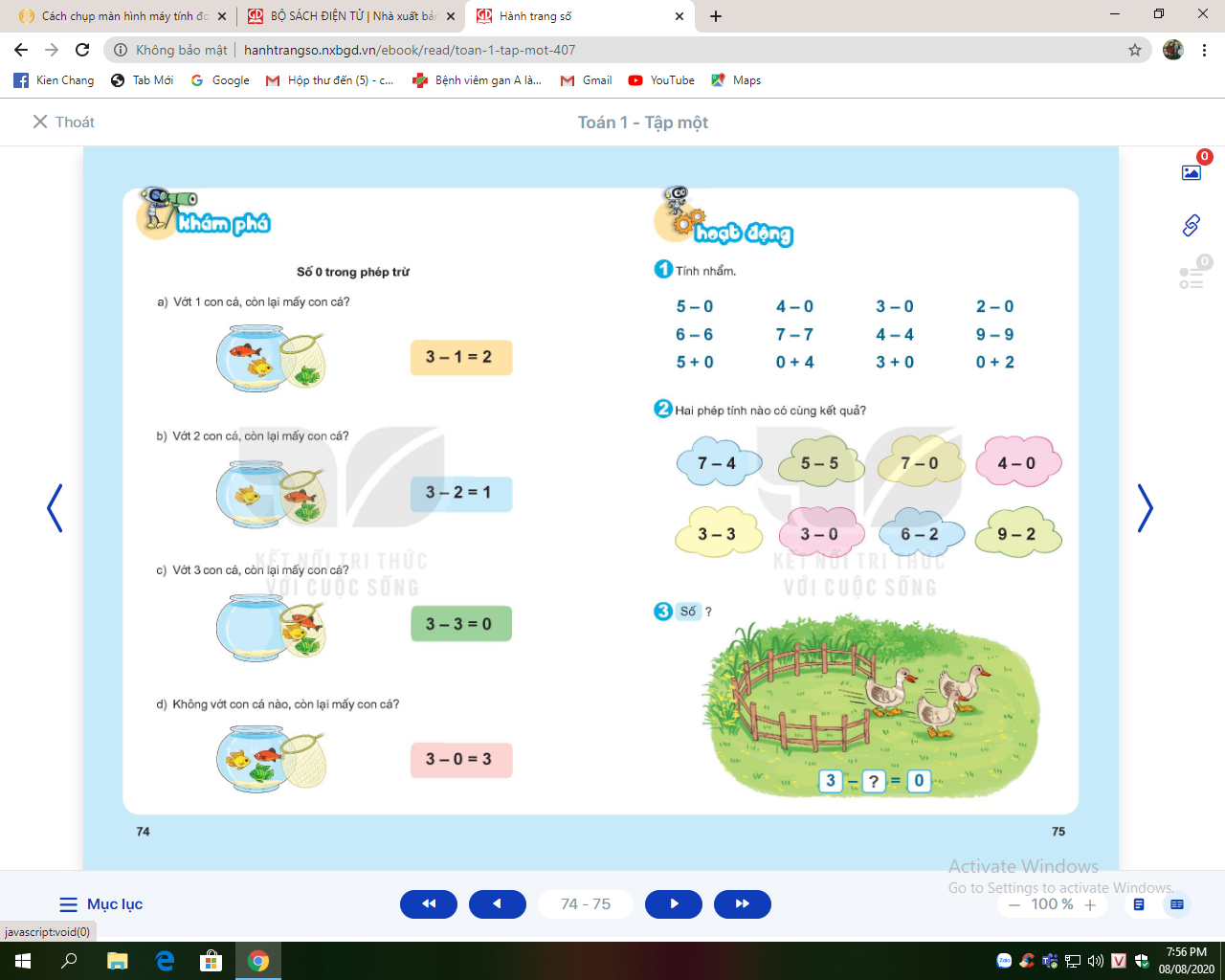 Số 0 trong phép trừ
3 – 1 = ?
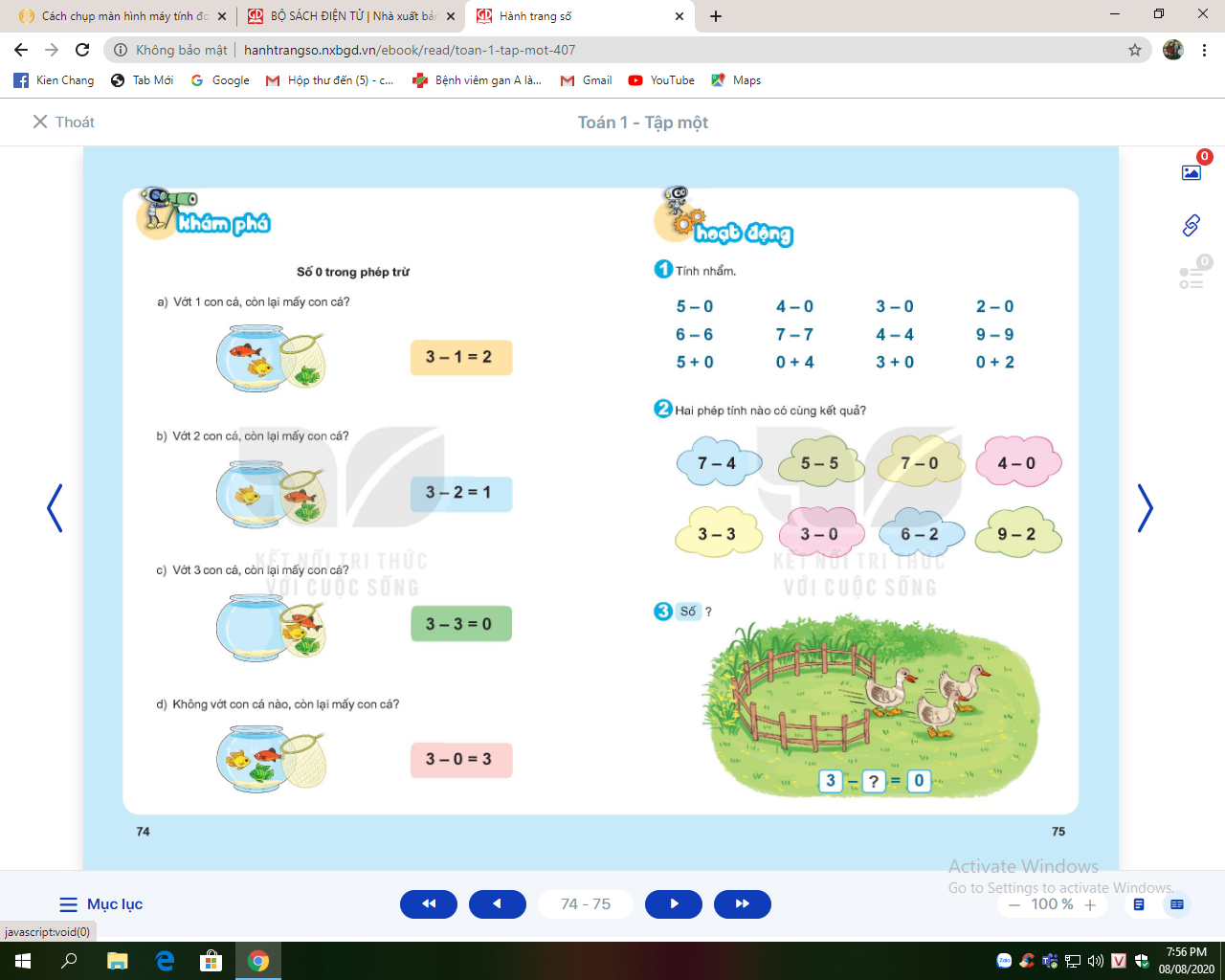 2
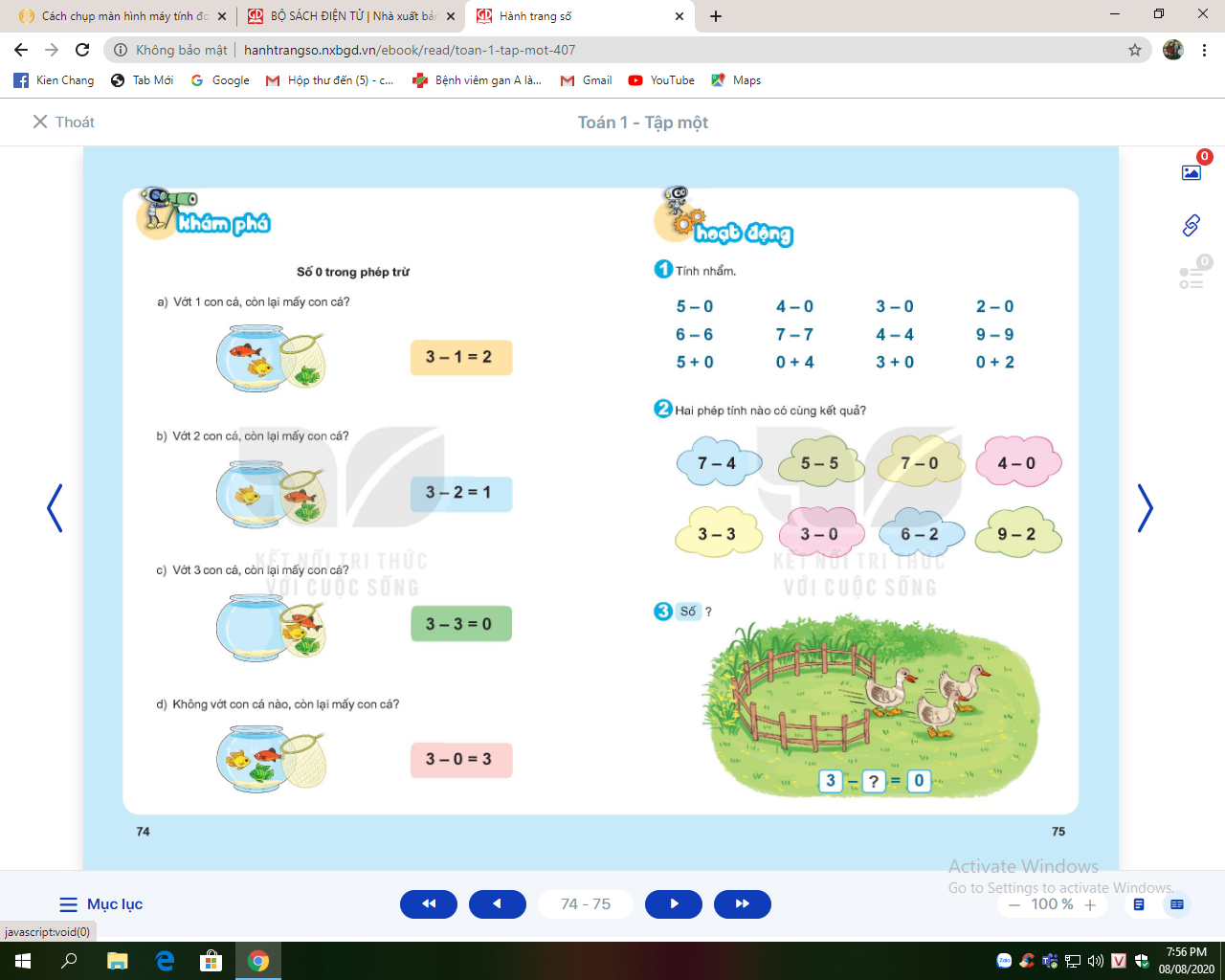 3 – 2 = ?
1
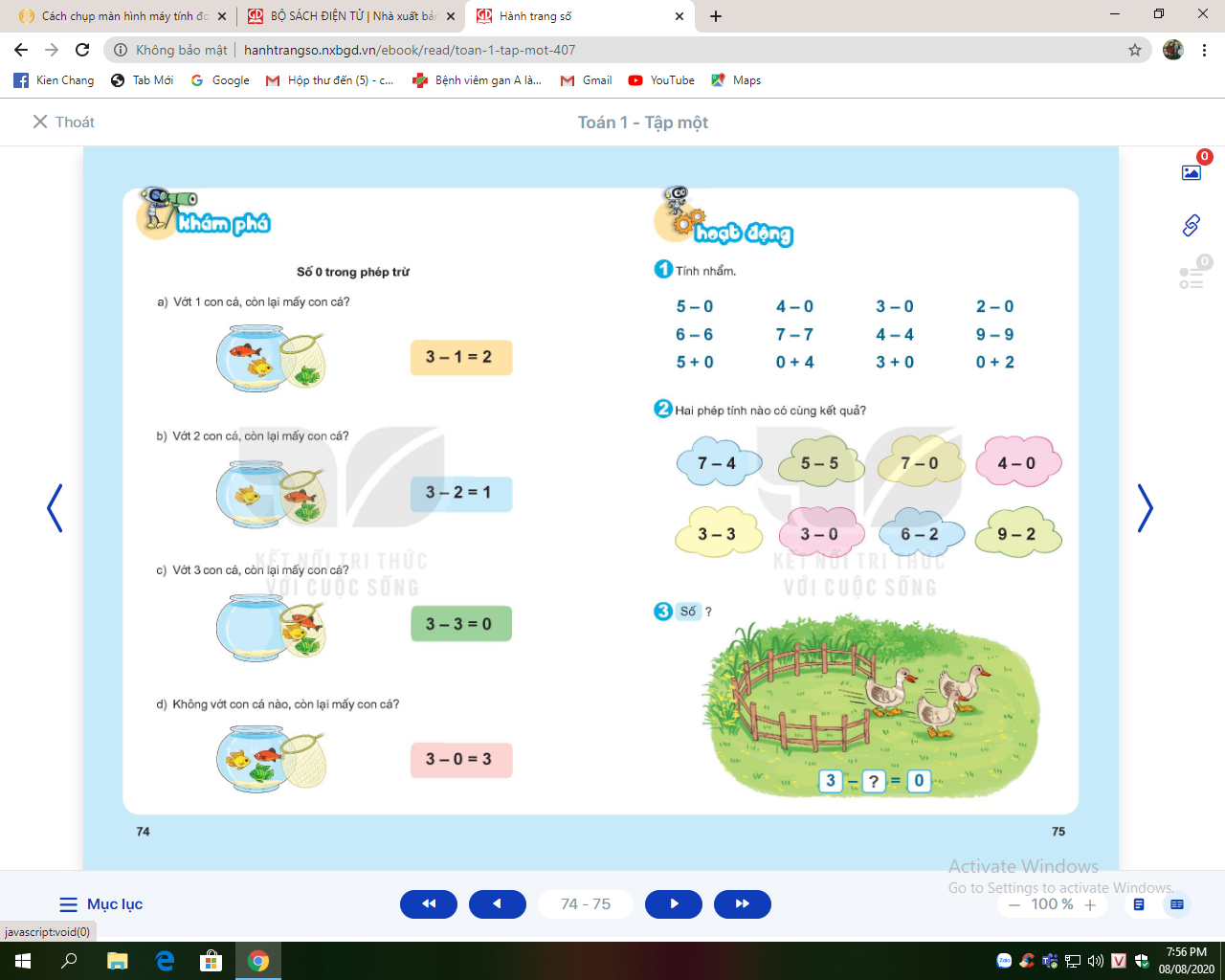 3 – 3 = ?
0
3 – 0 = ?
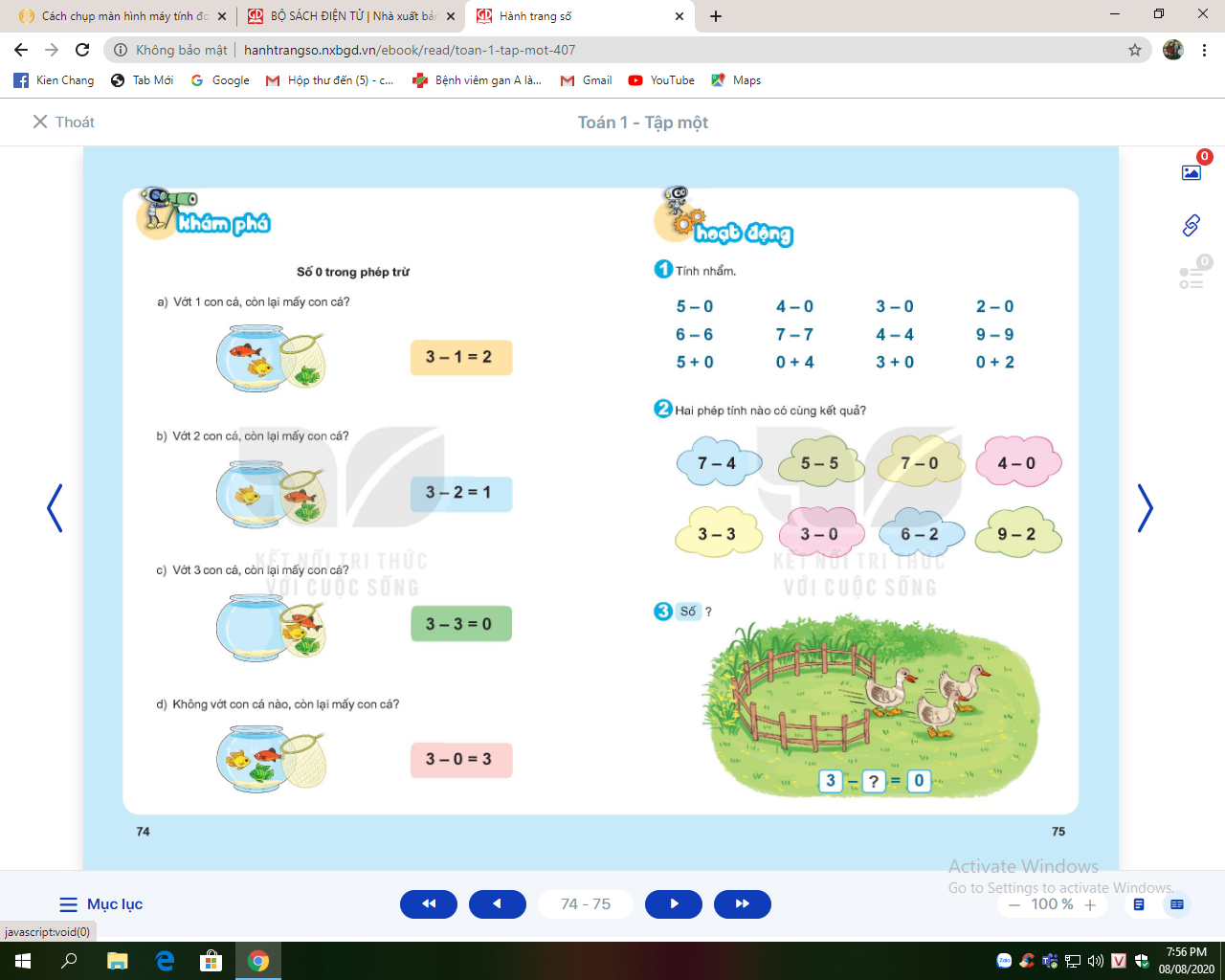 3
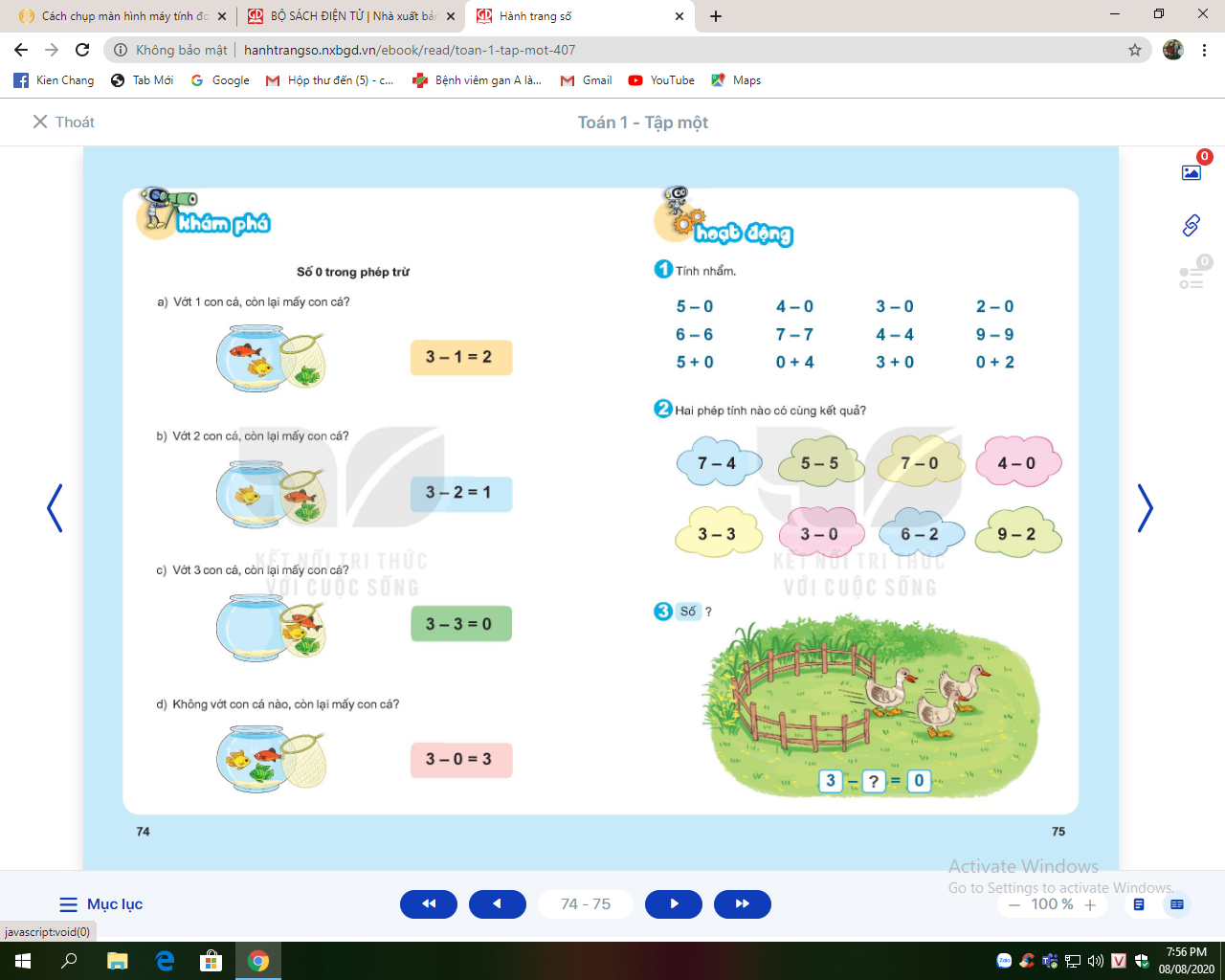 3 – 0 = 3
4 – 0 = 4
5 – 0 = 5
2 – 0 = 2
9 – 9 = 0
6 – 6 = 0
4 – 4 = 0
7 – 7 = 0
0 + 2 = 2
5 + 0 = 5
0 + 4 = 4
3 + 0 = 3
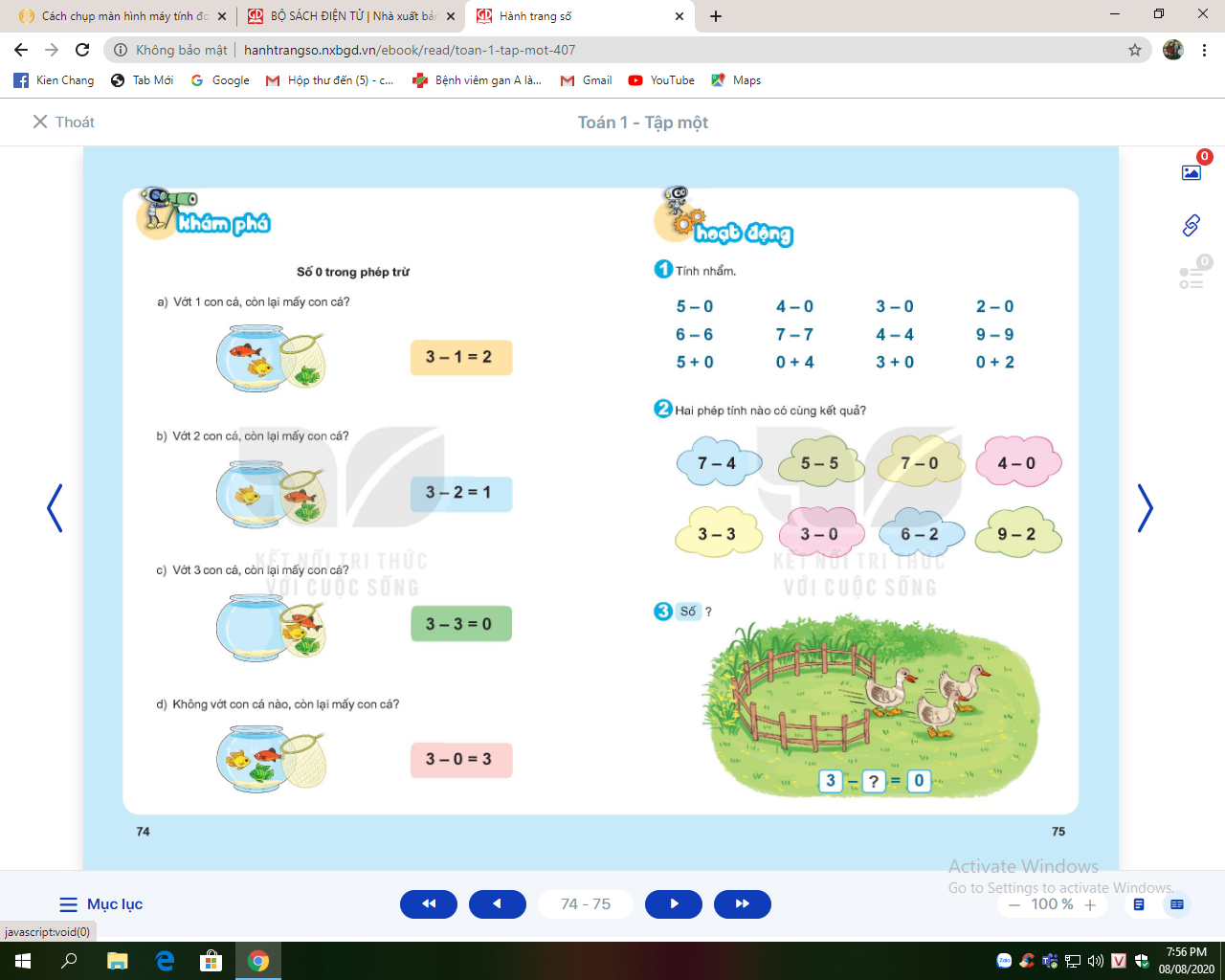 7 – 4
3 - 0
9 -2
7 - 0
= 7
=
=  3
=
3 - 3
6 - 2
4 - 0
5 - 5
= 4
=  0
=
=
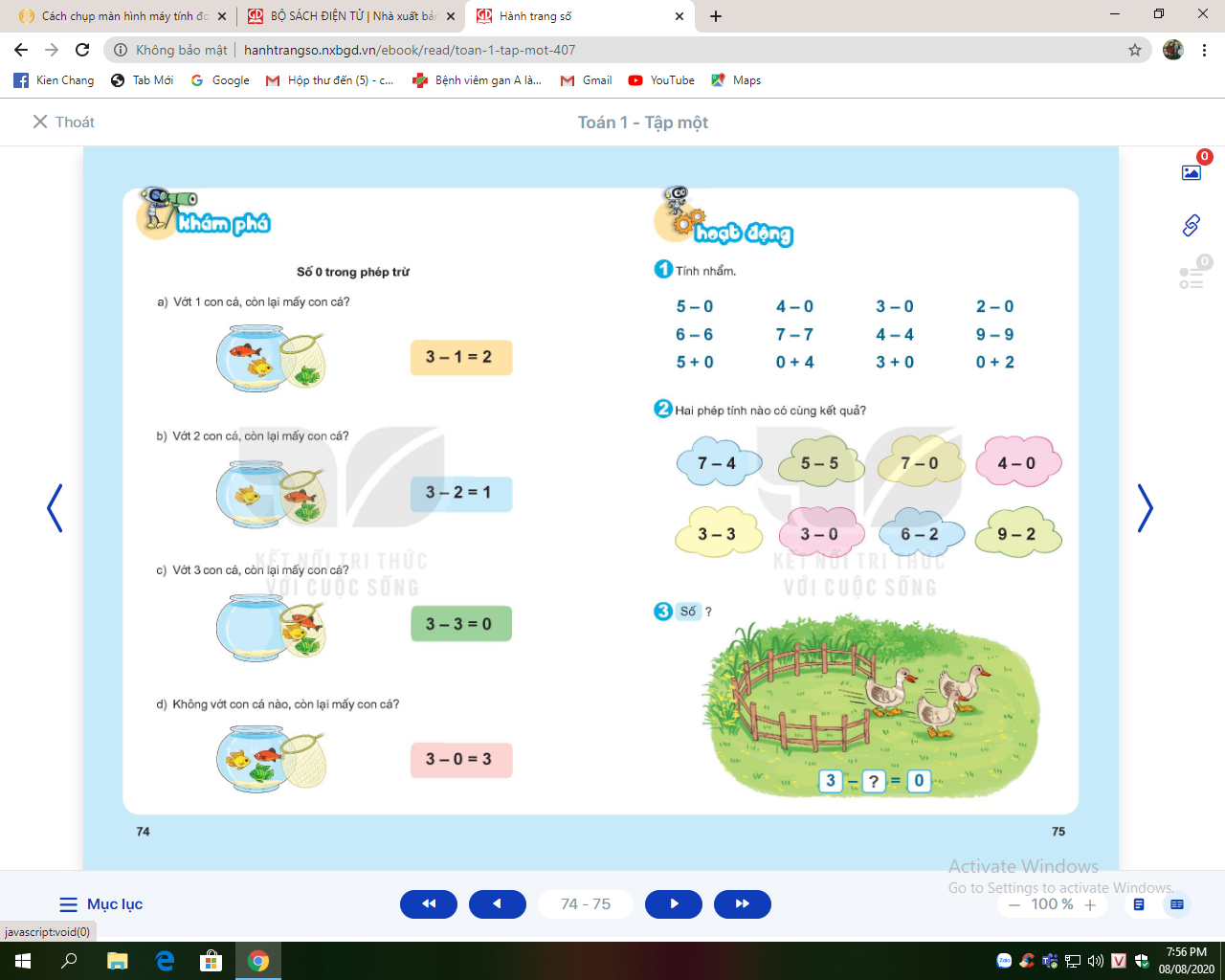 3
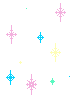 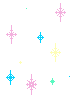 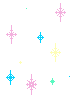 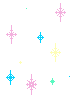 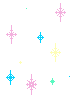 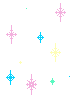 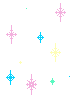 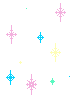 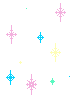 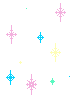 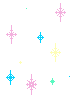 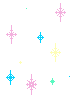 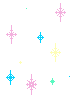 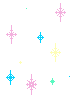 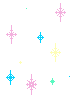 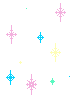 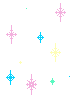 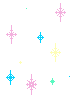 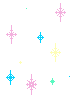 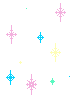 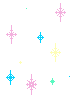 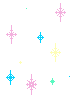 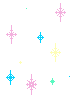 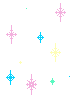 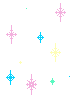 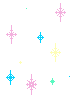 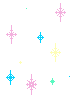 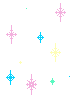 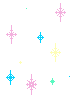 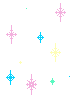 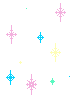 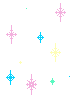 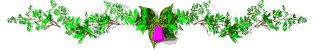 Kính chúc các thầy cô giáo mạnh khỏe!
Chúc các con chăm ngoan, học giỏi!
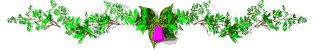 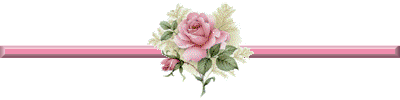 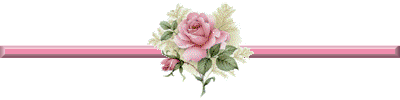